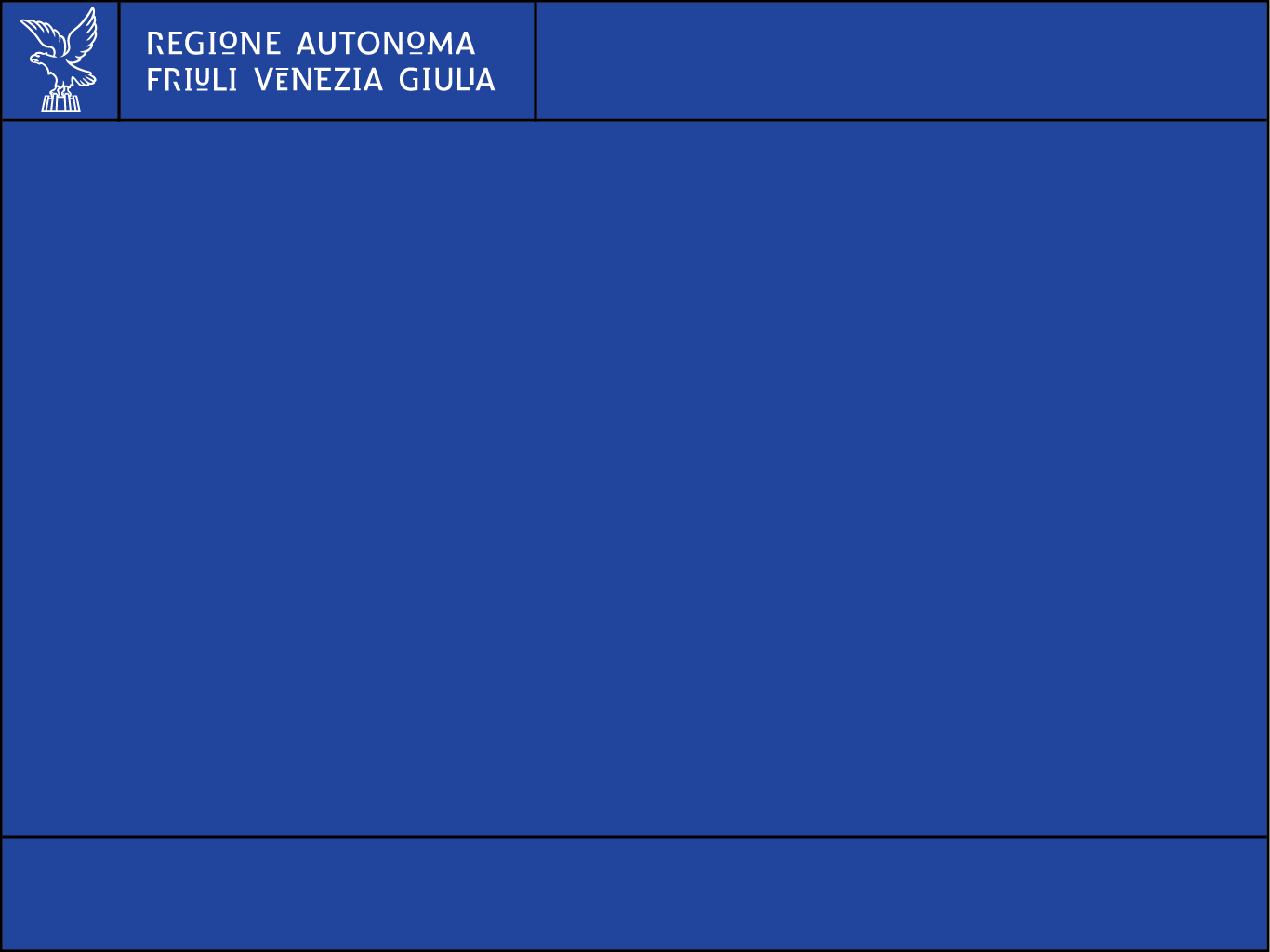 Bandi L.R. 16/14:
Presentazione della modulistica

AVVISI ATTIVITA’ CULTURALI 
Anno 2017 

Servizio Attività culturali

Direzione Cultura, Sport e Solidarietà
LA MODULISTICA DA PRESENTARE PER PARTECIPARE AGLI AVVISI:
Ai sensi dell’art. 6 comma 4 degli Avvisi la domanda è composta da:
domanda di incentivo;
descrizione progetto;
dichiarazioni (compresa la non pendenza di ordini di recupero UE);
eventuale/i scheda/e partner (comprensive di documento d’identità);
eventuale/i dichiarazione/i apporti in natura (comprensive di documento d’identità);
curriculum vitae del Direttore artistico o responsabile culturale (firmato);
documento d’identità del legale rappresentante.
1
     2
     3
     4
     5
     6
     7
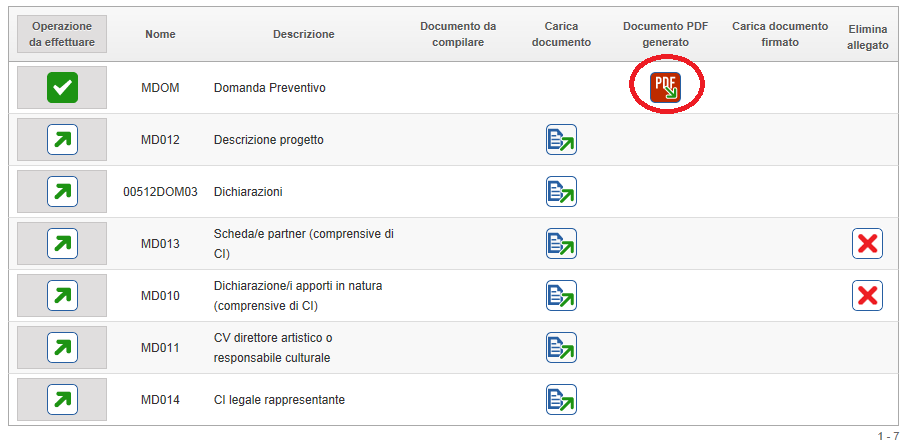 Prima di iniziare la compilazione della domanda:
scaricare dal sito www.regione.fvg.it, alla pagina della cultura – attività culturali, all’interno del link relativo al bando di proprio interesse, la modulistica necessaria (documenti da 2 a 5), e salvarla sul proprio pc;
scaricare il manuale FEGC contenente le linee guida per la corretta compilazione della domanda.
[Speaker Notes: Capo I – Sviluppo competitivo delle PMI - continua]
1) DOMANDA DI INCENTIVO
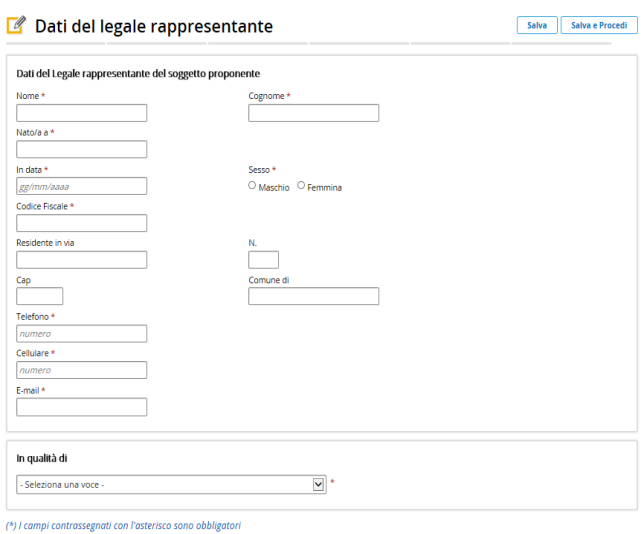 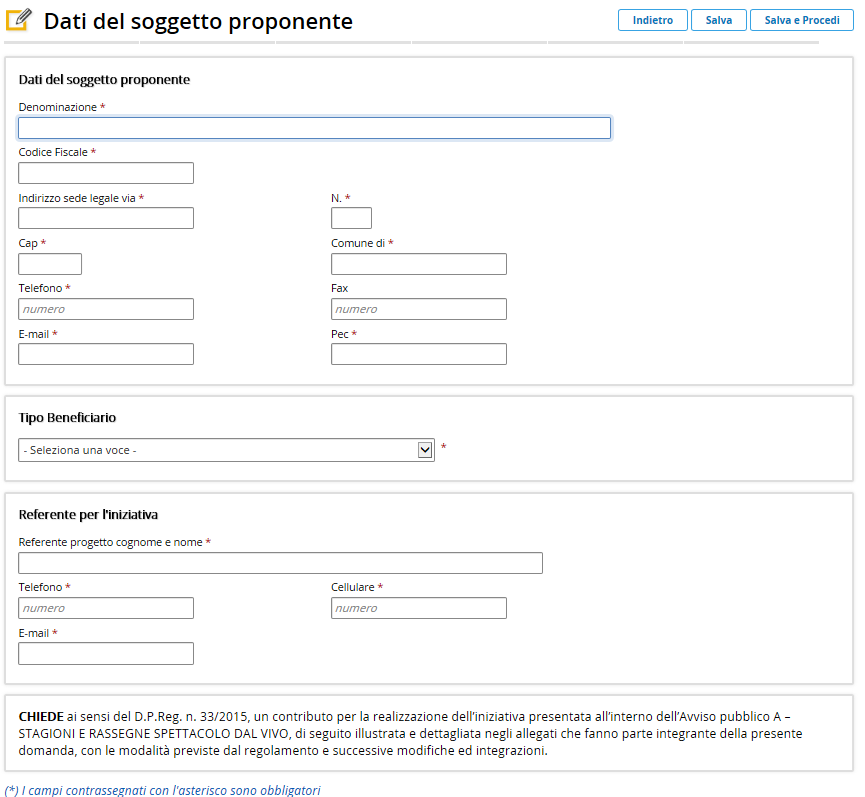 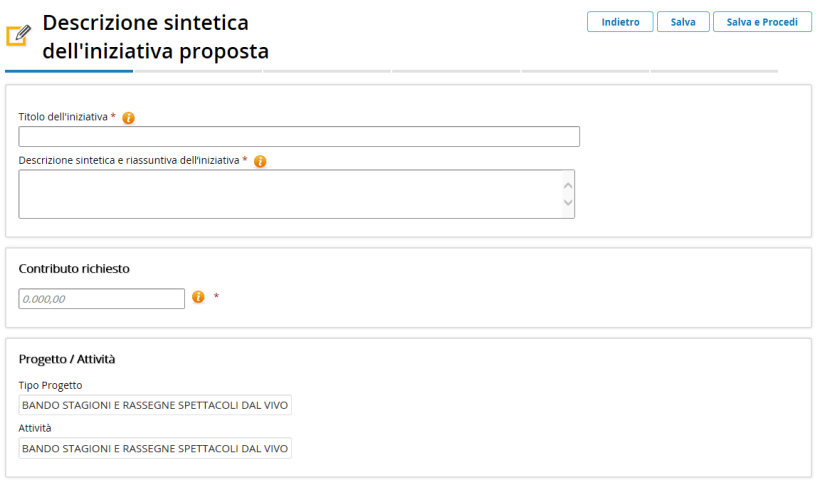 l’elenco delle singole  voci di spesa è dettagliato e specificato 
all’articolo 7 del D.P.R. 33/2015
SPESE - ENTRATE =
TOTALE COMPLESSIVO (importo del contributo richiesto)
2) DESCRIZIONE PROGETTO
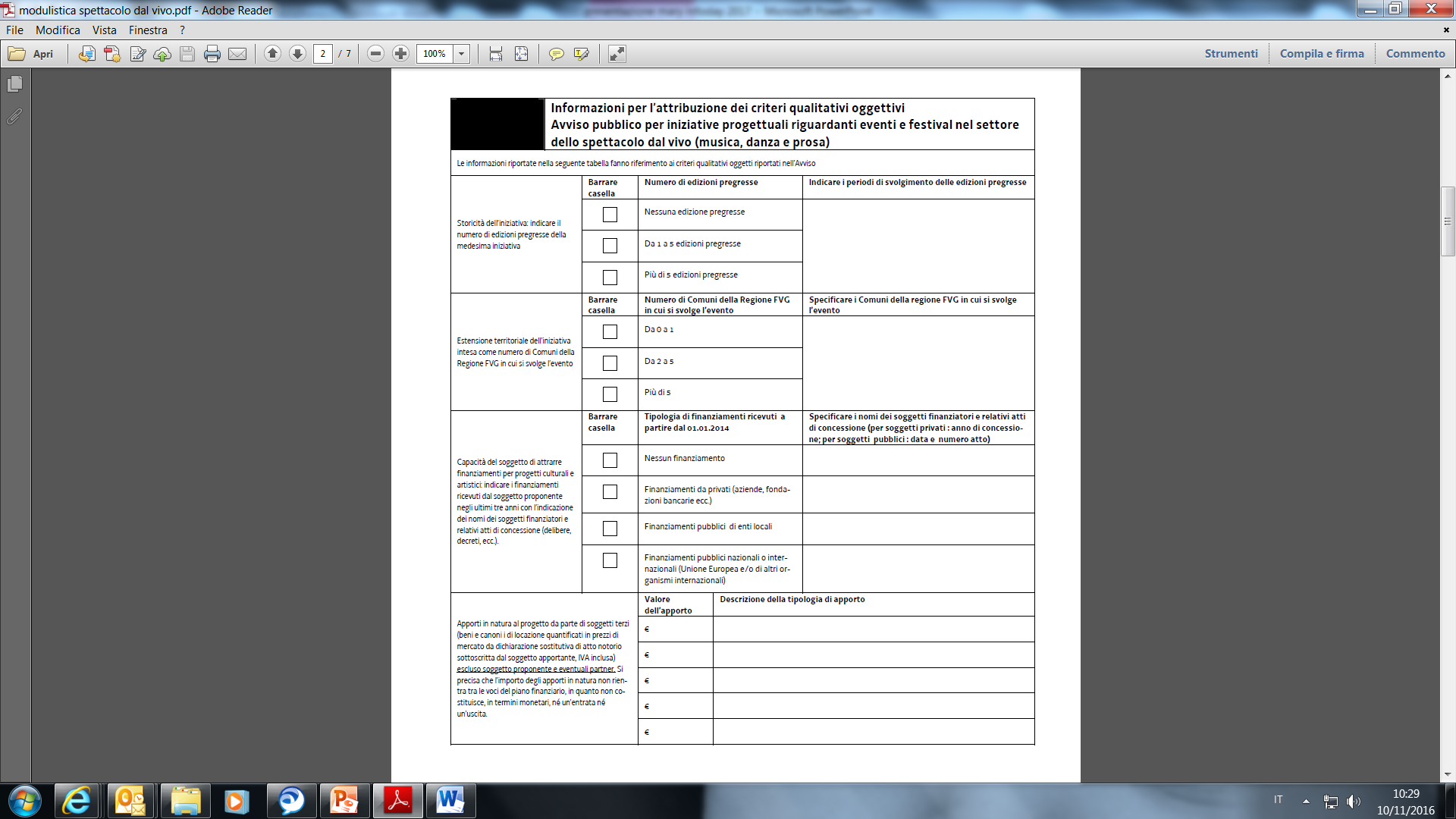 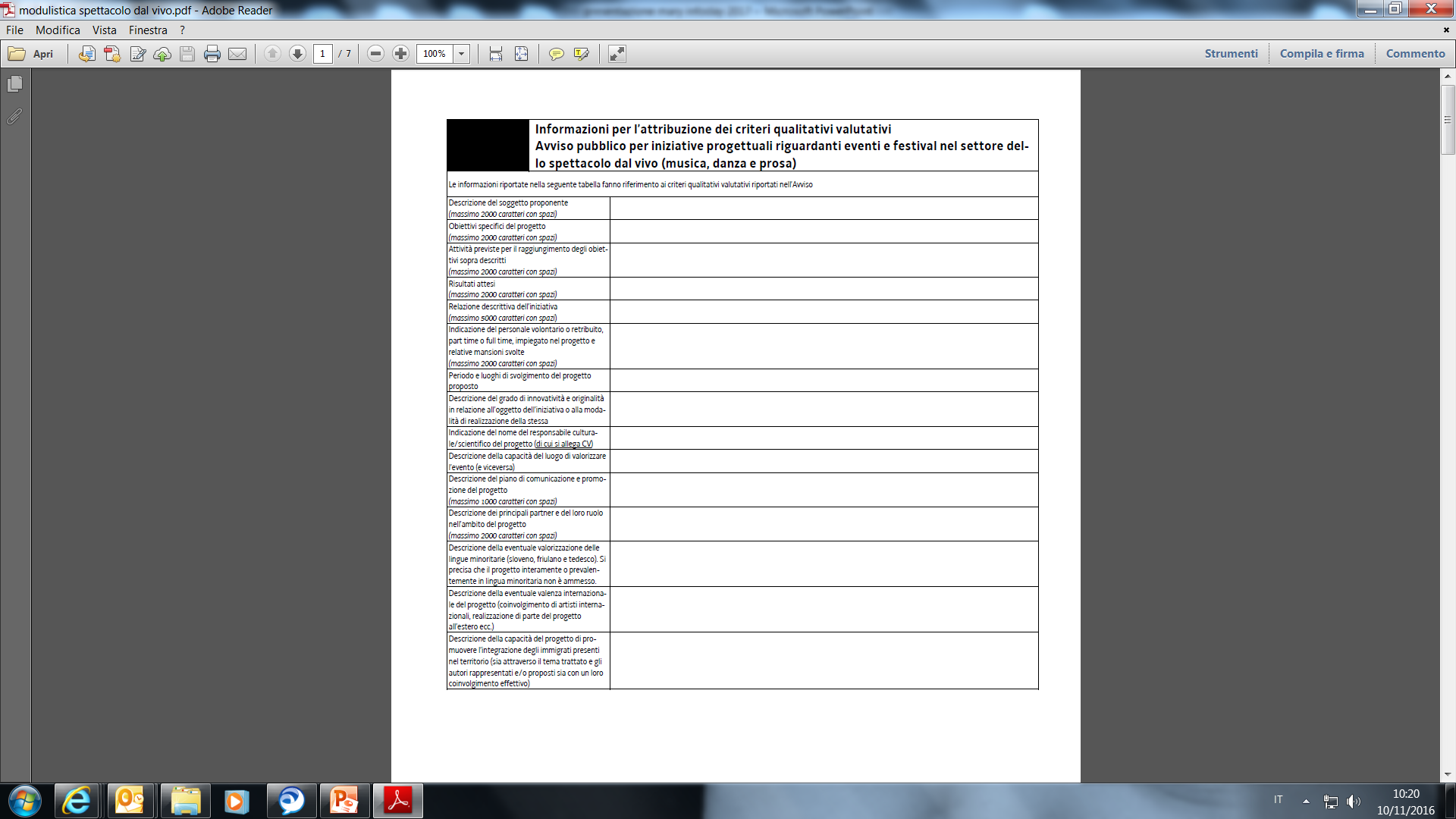 CRITERI  QUALITATIVI VALUTATIVI e OGGETTIVItabelle allegate agli Avvisi
Modulistica
Avviso
Tabella
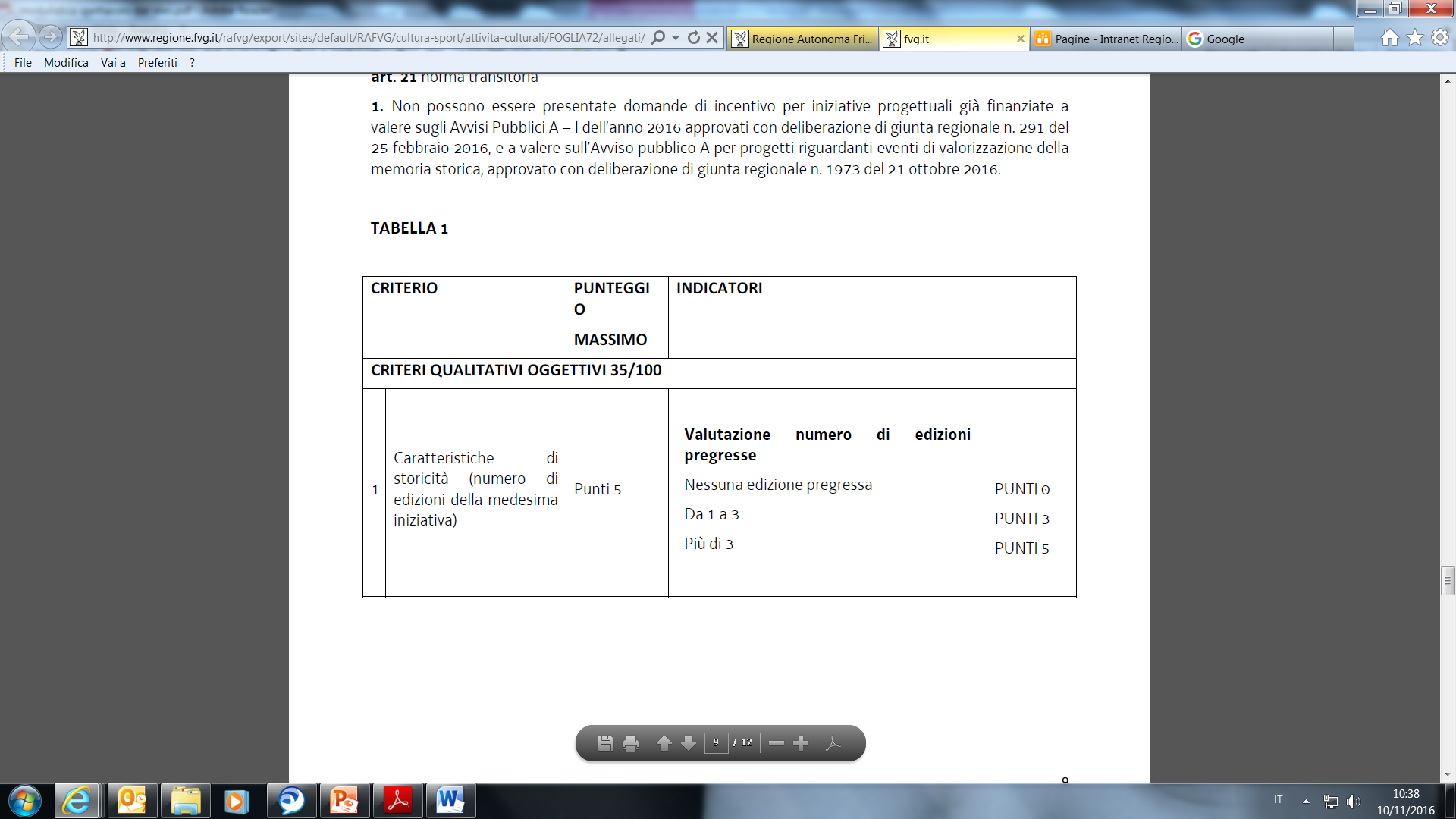 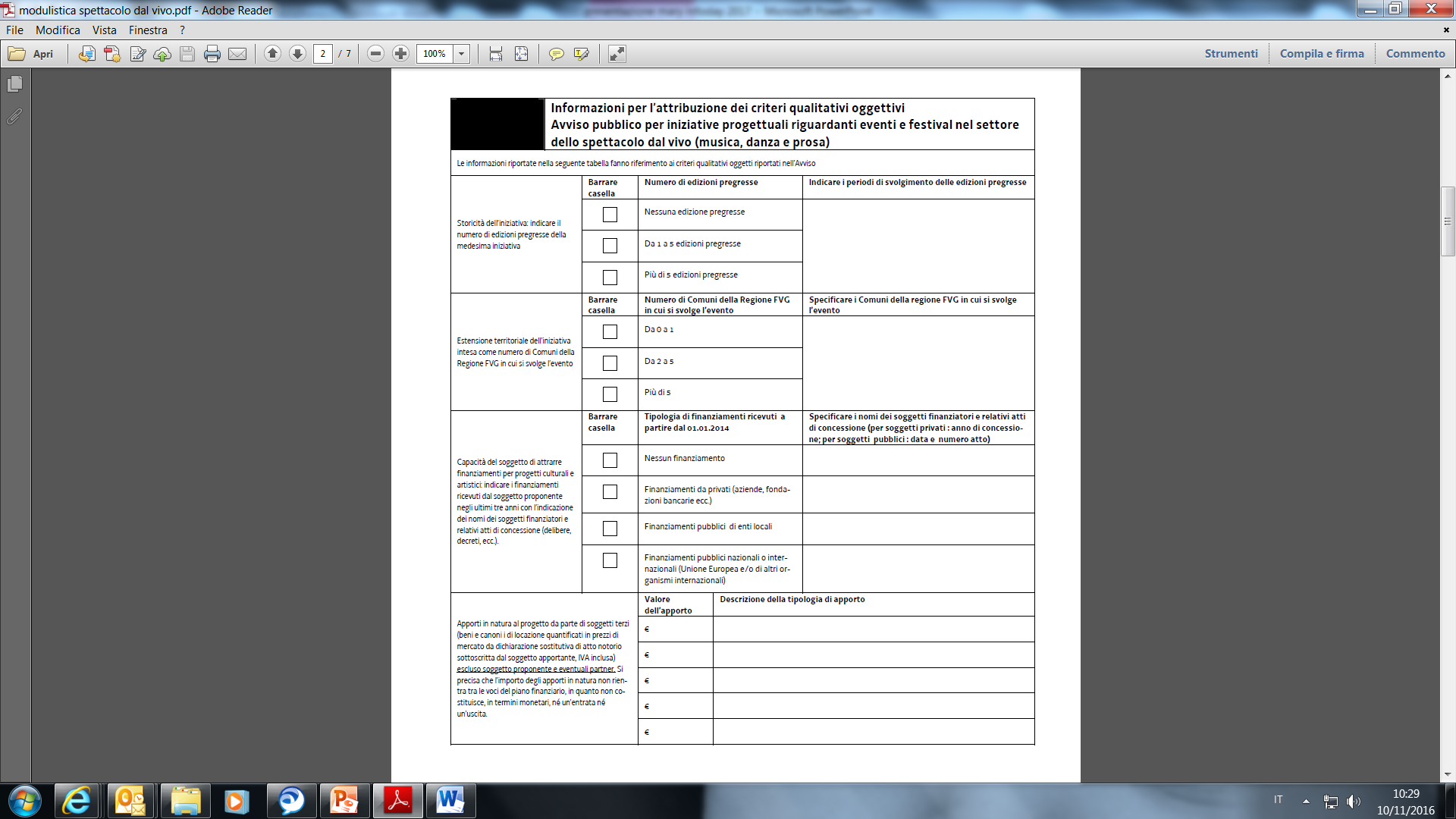 Novità nei criteri di valutazione dei progetti per il 2017:
Apporti in natura: vengono considerati soltanto gli apporti di beni e i canoni di locazione, IVA inclusa;
Apporto di fondi e apporti in natura: differenziazione delle percentuali;
Finanziamenti ricevuti: rilevanti a far data dal 01/01/2014;
Inserimento tra i criteri valutativi della «qualità» del progetto;
Presenza di un piano di didattica a favore di scuole, università e enti di formazione (per gli avvisi di divulgazione);
Specifica nel coinvolgimento degli immigrati (coinvolgimento diretto, o attraverso il tema trattato o gli autori/artisti proposti)
Consigli utili alla compilazione:
Nelle informazioni per l’attribuzione dei criteri qualitativi oggettivi non limitatevi a mettere la crocetta, ma compilate il campo descrittivo a fianco

Art. 6 comma 7 degli Avvisi:

«Qualora nella domanda di incentivo non 
siano indicati gli elementi necessari per 
l’attribuzione del punteggio di un criterio 
di valutazione di cui all’articolo 8, 
non viene richiesta alcuna integrazione 
alla domanda, con assegnazione per il criterio 
di un punteggio pari a 0 punti. 
In caso di difformità tra le informazioni 
desumibili dalla barratura di un campo 
del modulo della domanda e la corrispondente 
parte descrittiva prevale l’informazione 
desumibile dalla parte descrittiva.»
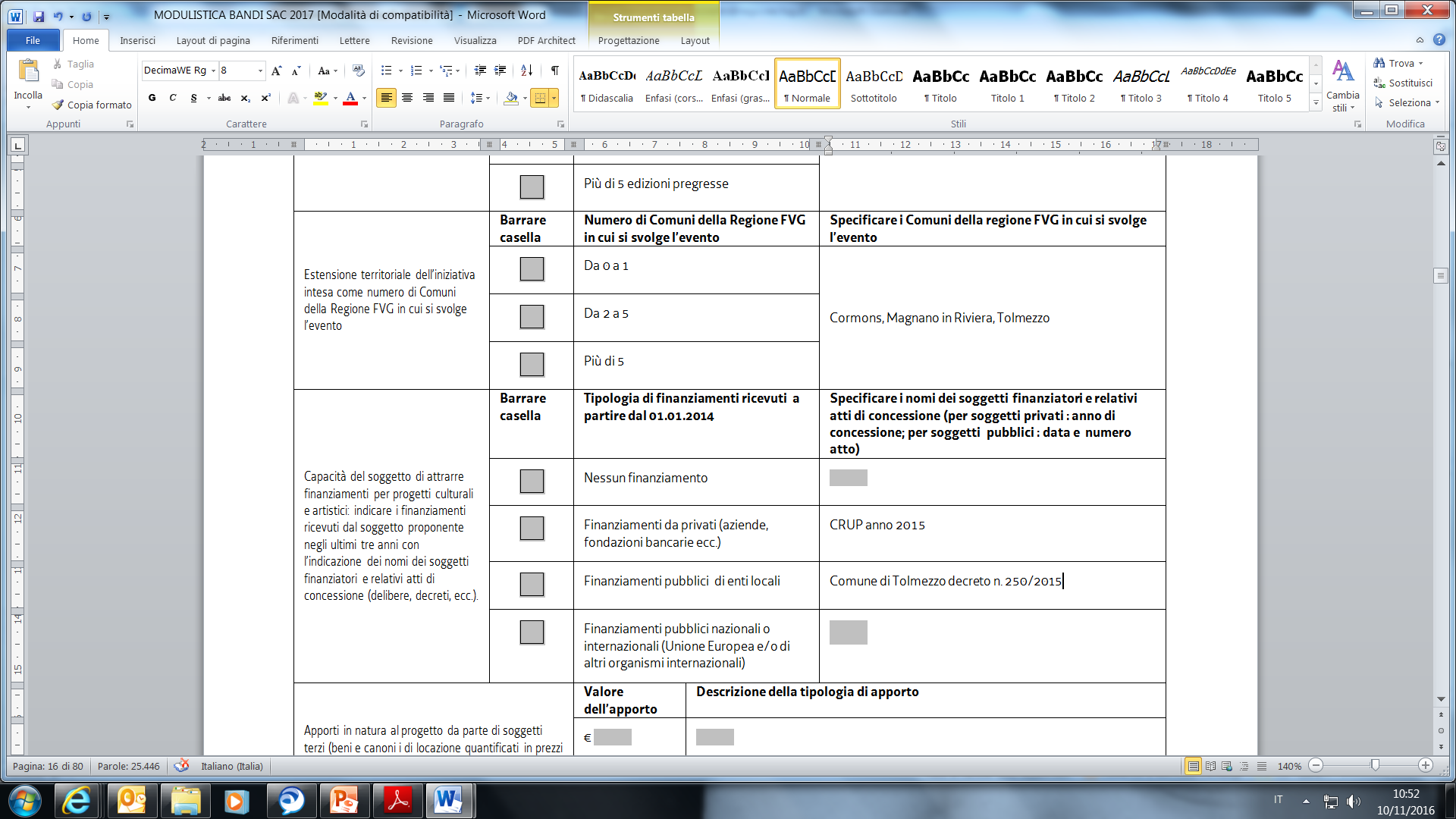 3) DICHIARAZIONI
Ritenuta d’acconto
IVA
Esenzione/assolvimento imposta di bollo
Finalità conformi dello statuto
Non pendenza ordini di recupero UE
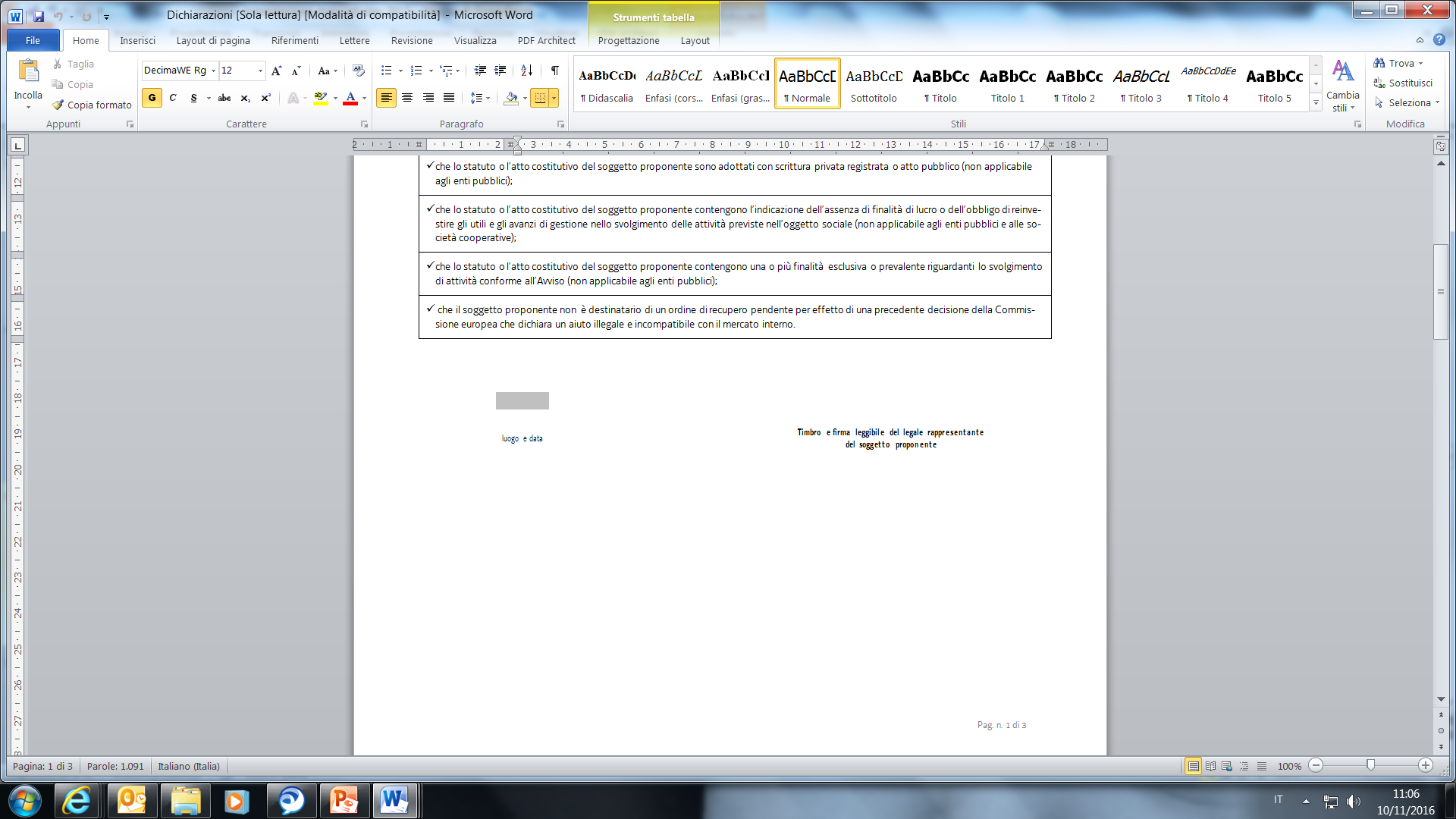 Attenzione:
l’eventuale anticipo del 100% va richiesto
la sede legale o operativa dev’essere in FVG al momento della liquidazione dell’incentivo
Avviso Festival cinematografici internazionali - dichiarazioni
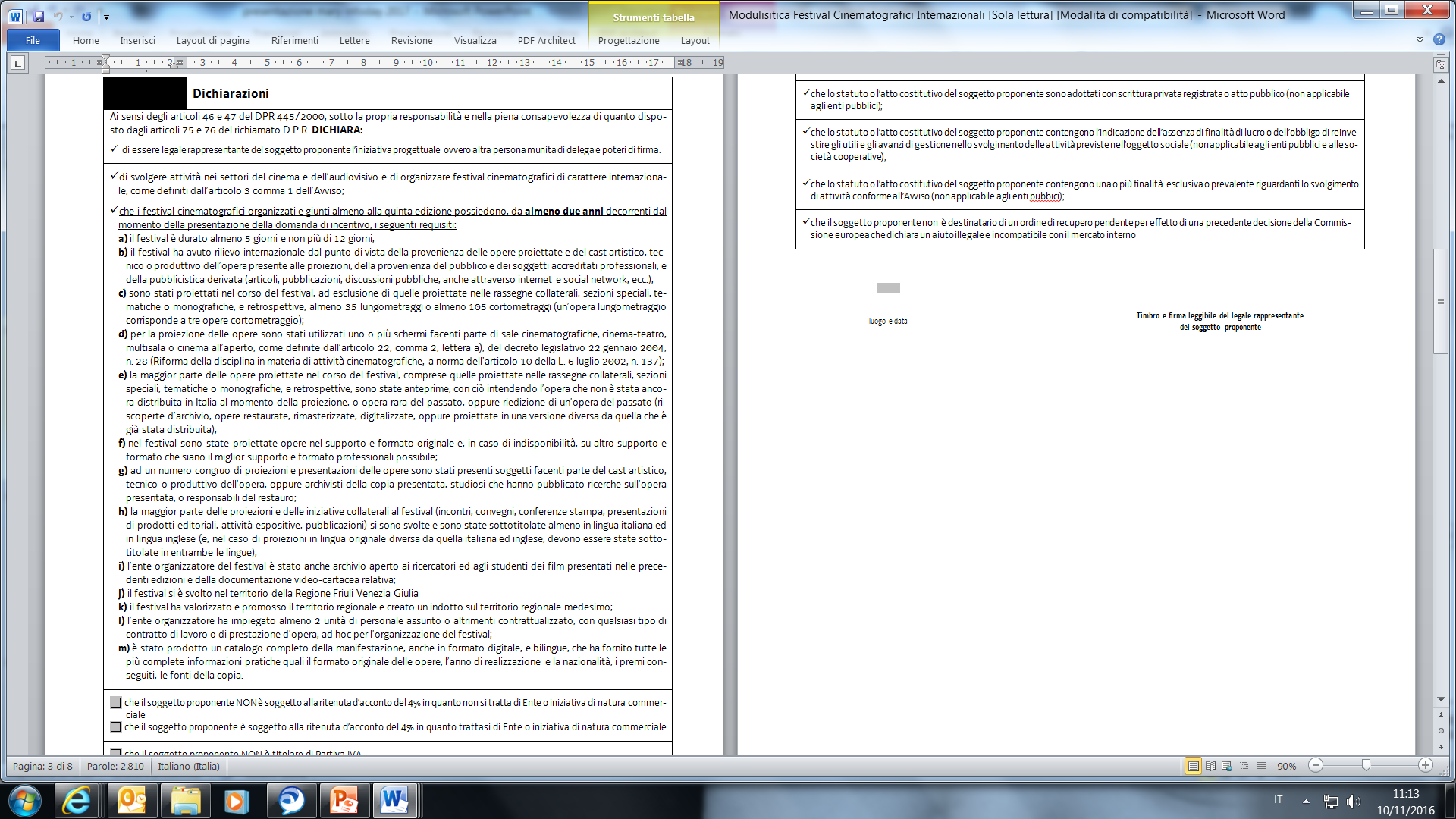 La partecipazione al bando è riservata a soggetti «QUALIFICATI» 

Festival cinematografici giunti almeno alla V edizione, con specifici requisiti posseduti da almeno 2 anni 
(art. 4 comma 2 Avviso Festival cinematografici internazionali)
4) SCHEDA/E PARTNER
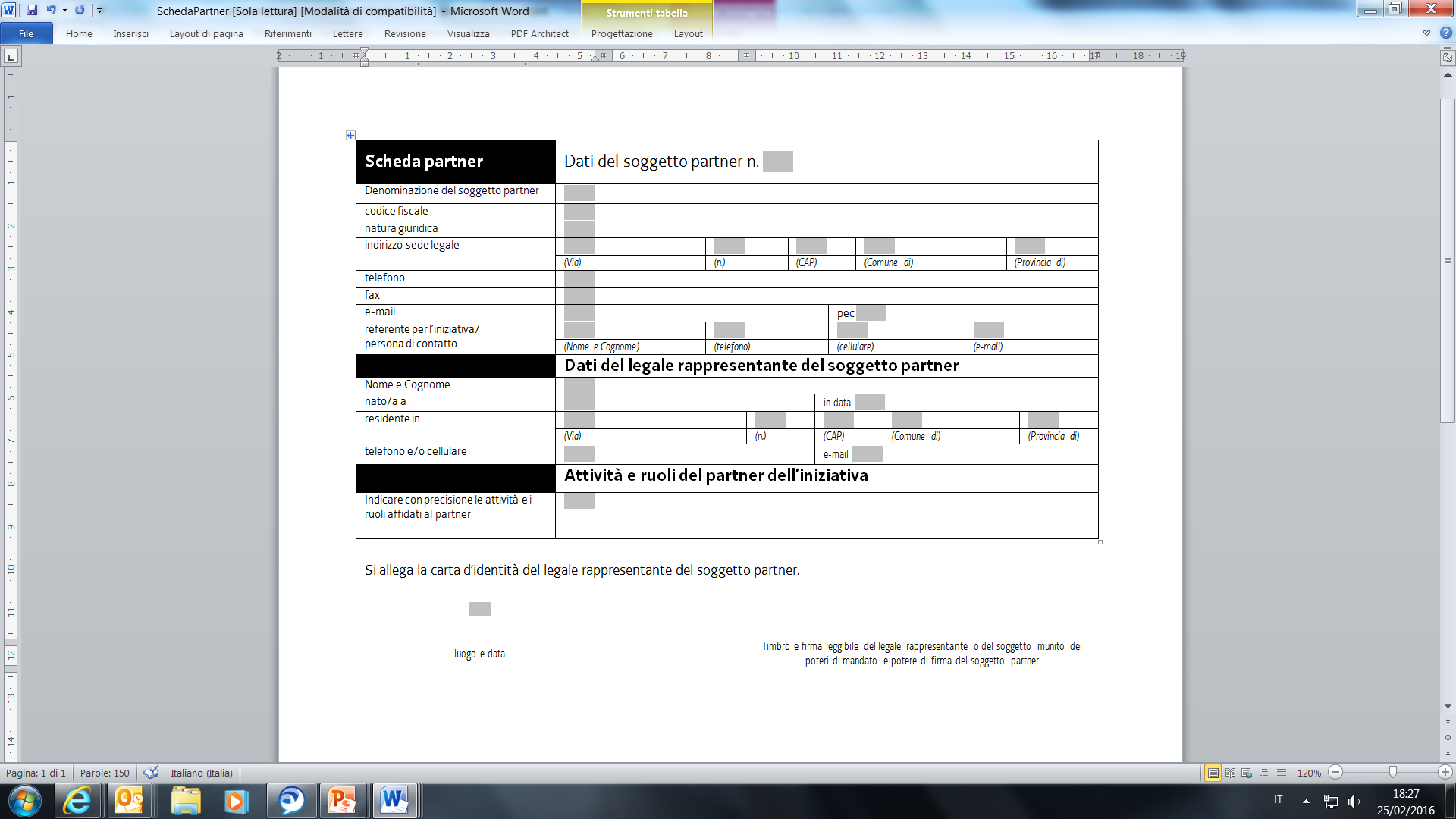 VINCOLI DA RISPETTARE:

massimo 10 partner per singolo progetto;
il partner può presentarsi come tale una sola volta in un solo Avviso (eccezione: enti pubblici territoriali possono fare da partner a più progetti purchè non sul medesimo avviso);
il partner deve compilare e sottoscrivere la scheda partner, e allegare il documento d’identità del legale rappresentante;

Il partenariato è criterio di valutazione qualitativo
5) DICHIARAZIONE/I Apporti in natura
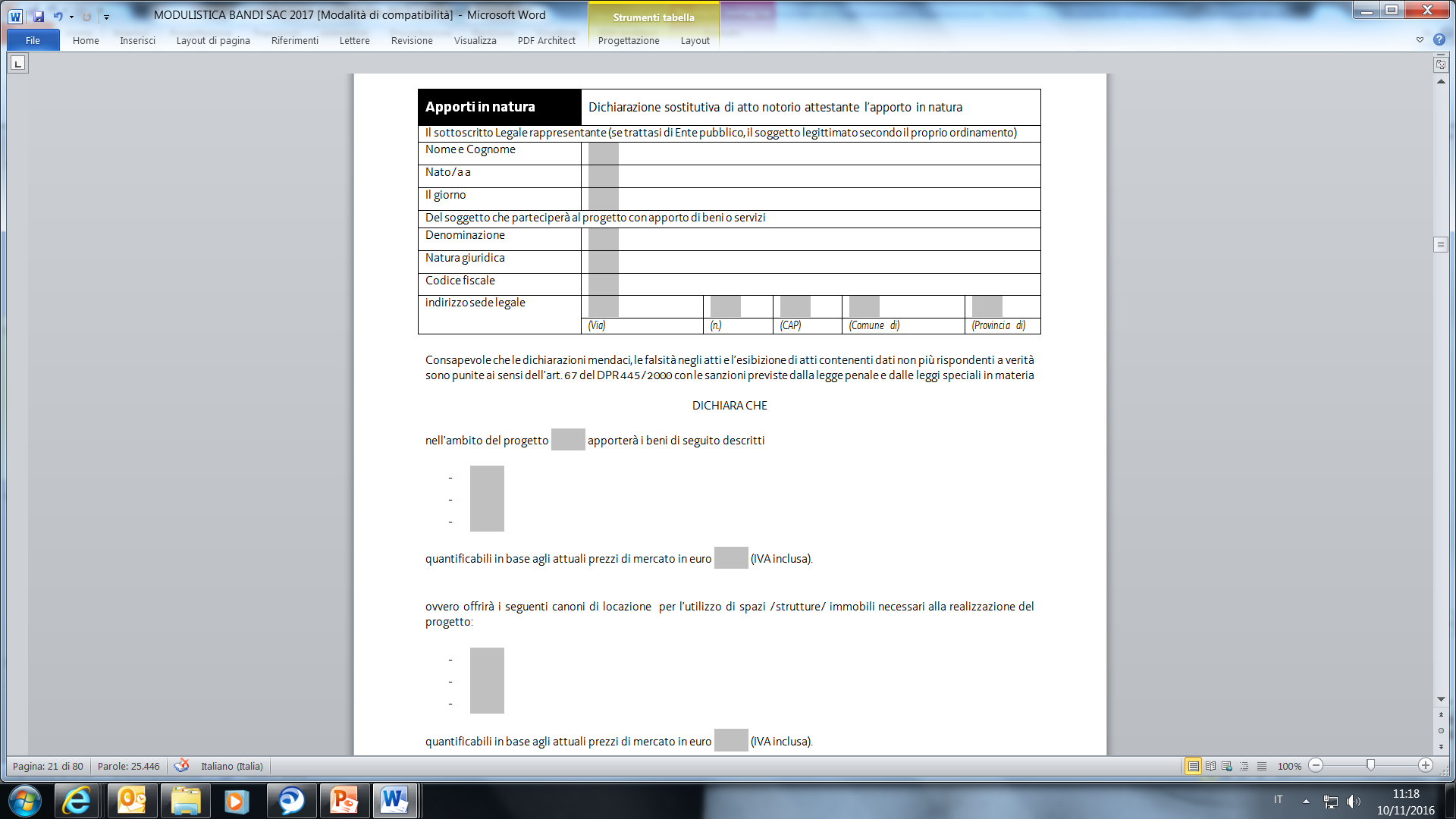 Novità:
Solo apporto di beni o canoni di locazione
Gli importi sono comprensivi di IVA
6) CURRICULUM VITAE DEL DIRETTORE ARTISTICO O RESPONSABILE CULTURALE

Per gli Avvisi pubblici «Manifestazioni cinematografiche» e «Festival cinematografici internazionali» allegare il curriculum vitae del Comitato di direzione artistica operante nel progetto (max 3 curricula).
Il curriculum deve essere sempre sottoscritto.

7) DOCUMENTO D’IDENTITA’ DEL LEGALE RAPPRESENTANTE
Riepilogo:
Verificare la presenza del bollo, qualora non esenti
Verificare di aver sottoscritto tutti i documenti (domanda, dichiarazioni, schede partner, curriculum vitae…)
Allegare i necessari documenti d’identità (domanda, dichiarazioni, eventuali schede partner e dichiarazioni apporti in natura…)
Completare la trasmissione della domanda allegando tutti i documenti richiesti* (art. 6 c. 4 degli Avvisi)

*N.B.: tutti i documenti vanno allegati in formato PDF, ad eccezione del 2) DESCRIZIONE PROGETTO che dovrà rimanere in formato WORD.